учебные материалы по дисциплине
ПРАВОВОЕ
ОБЕСПЕЧЕНИЕ
ПРОФЕССИОНАЛЬНОЙ
ДЕЯТЕЛЬНОСТИ
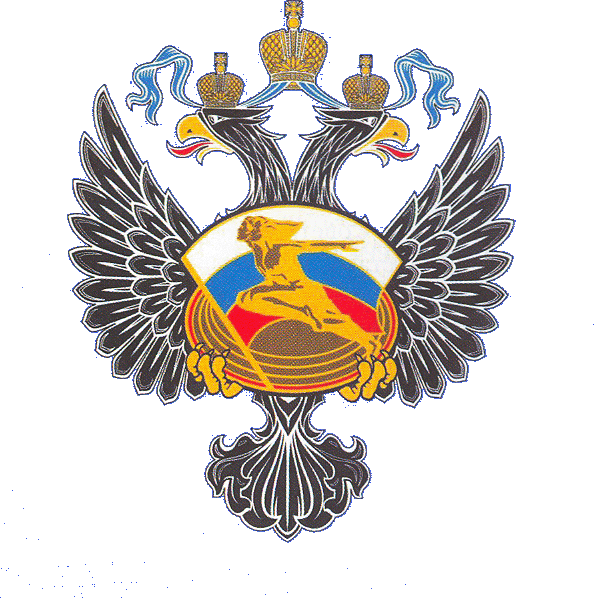 Занятие 2.3
Автор: Дмитроченков А.Е.
Брянское государственное училище олимпийского резерва    2018 г.
Занятие: 6 (2 час)
Обязательства и договоры.
Обязательства в гражданском праве.
Сущность и виды договоров.
ОБЯЗАТЕЛЬСТВА
Обязательство — это гражданское правоотношение между должником и кредитором, в котором должник обязан совершить определенные действия в пользу кредитора, а кредитор имеет 
право требовать от должника 
исполнения его обязанности.
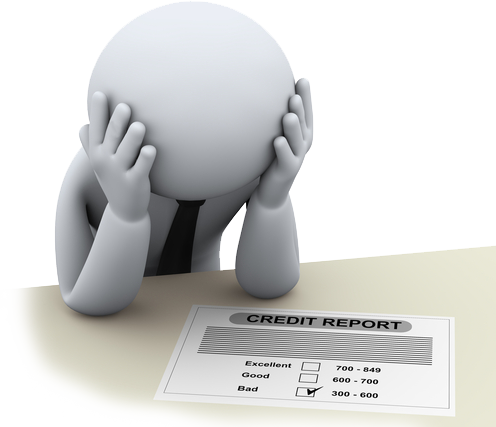 Как правило, обязательства являются сложными правоотношениями, в котором на должнике лежит обязанность выполнить целый ряд действий.
ПОНЯТИЕ       ДОГОВОРА
Договор – это соглашение двух или более лиц, об установлении гражданских прав и обязанностей.
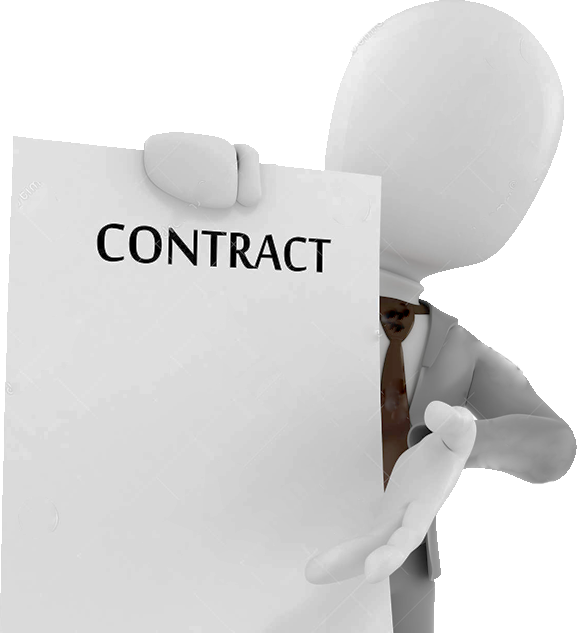 Одной из основ гражданского законодательства является принцип свободы договора:
стороны свободны в решении вопроса, заключать или не заключать договор
стороны свободны в выборе вида договора. 
стороны свободны в определении прав и обязанностей по договору
ТРУДОВОЙ      ДОГОВОР
Общие положения заключения трудового договора (контракта).
ТРУДОВОЙ ДОГОВОР (КОНТРАКТ) - это соглашение между
работодателем и работником, по которому работник обязуется выполнять работу по определенной специальности, а работодатель - обязуется выплачивать справедливую заработную плату и обеспечивать надлежащие условия труда.
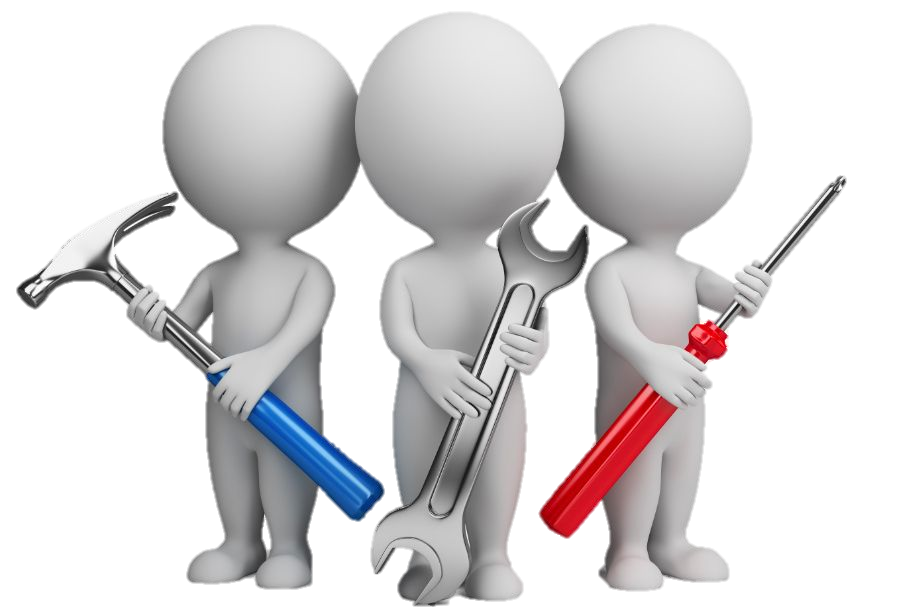 ПОНЯТИЕ       ДОГОВОРА
Виды договоров:
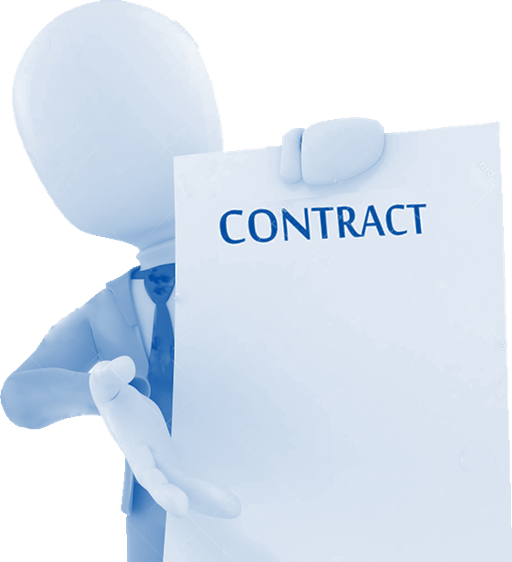 односторонние – это договор, по которому одна сторона имеет только права, а другая только обязанности либо обе стороны имеют только права

двусторонние – это договор, по которому каждая сторона приобретает права и несет обязанности

трехсторонние – это договор, в котором действуют три стороны
ПОНЯТИЕ       ДОГОВОРА
Виды договоров:
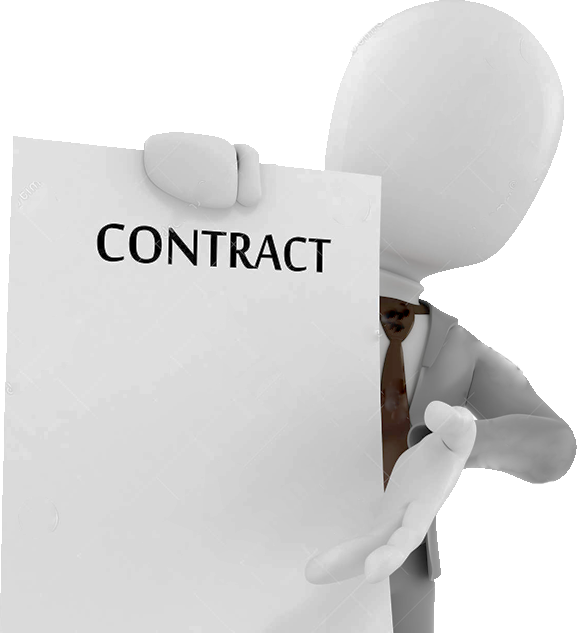 возмездный - это договор, по которому сторона должна получить плату за исполнение своих обязанностей

безвозмездный – это договор, 
    по которому одна сторона обязуется  
    предоставить что-либо другой стороне 
    без получения от неё платы
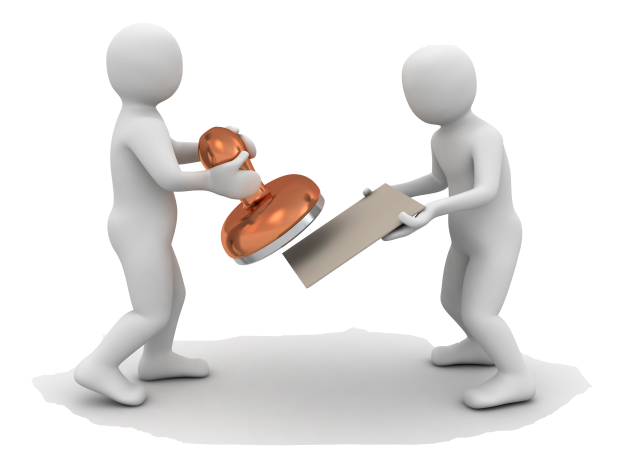 ТРУДОВОЙ       ДОГОВОР
По степени продолжительности действия различают следующие классификации договоров:
договоры с неопределенным сроком;
срочные договоры, сроком не более 5 лет;
краткосрочные договоры на срок до 2 месяцев или для замещения отсутствующего работника на срок до 4 месяцев.
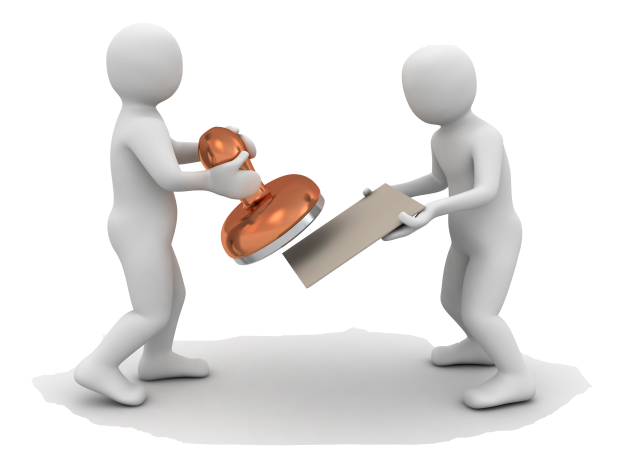 ТРУДОВОЙ      ДОГОВОР
Правоспособность заключать трудовой договор наступает с 14 лет. Однако допускается и прием на работу учащихся школ для выполнения легкого труда, не причиняющего вреда здоровью, в свободное от учебы время с более раннего возраста.
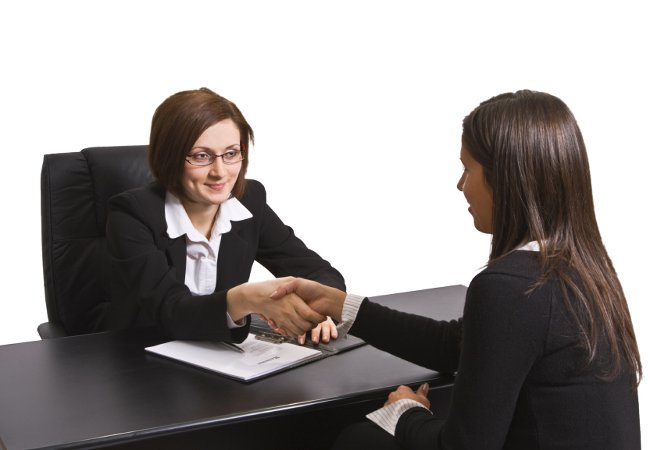 Не допускается ограничение прав или предоставление преимуществ при приеме 
на работу граждан по:
национальному, 
расовому, 
религиозному,
половому признакам
ТРУДОВОЙ      ДОГОВОР
Трудовые договоры заключаются в письменной форме в следующей последовательности:
1.
будущий работник пишет заявление о приеме на работу, ставит дату и подписывает заявление.
в случае подписания директором заявления, секретариат издает приказ о приеме на работу, который доводится до работника под расписку;
2.
3.
производится оформление трудовой книжки работника (не более чем в течение 5-ти дневного срока).
ТРУДОВОЙ      ДОГОВОР
При приеме на работу запрещается требовать от поступающего документы, помимо предусмотренных законодательством: диплом, паспорт.
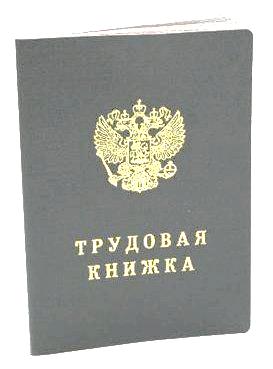 В некоторых случаях 
(при приеме на работу на предприятия питания, детской одежды, фармакологии), гражданин обязан предъявить и медицинскую справку.
При  заключении трудового договора может быть оговорено и наличие испытательного срока (не более 6 мес.). В течение этого периода на работника ПОЛНОСТЬЮ распространяется законодательство о труде.
ТРУДОВОЙ      ДОГОВОР
Прекращение трудового договора осуществляется с опорой на следующие основания:
соглашение сторон
истечение срока трудового договора
призыв работника в армию
расторжение договора по инициативе работника.
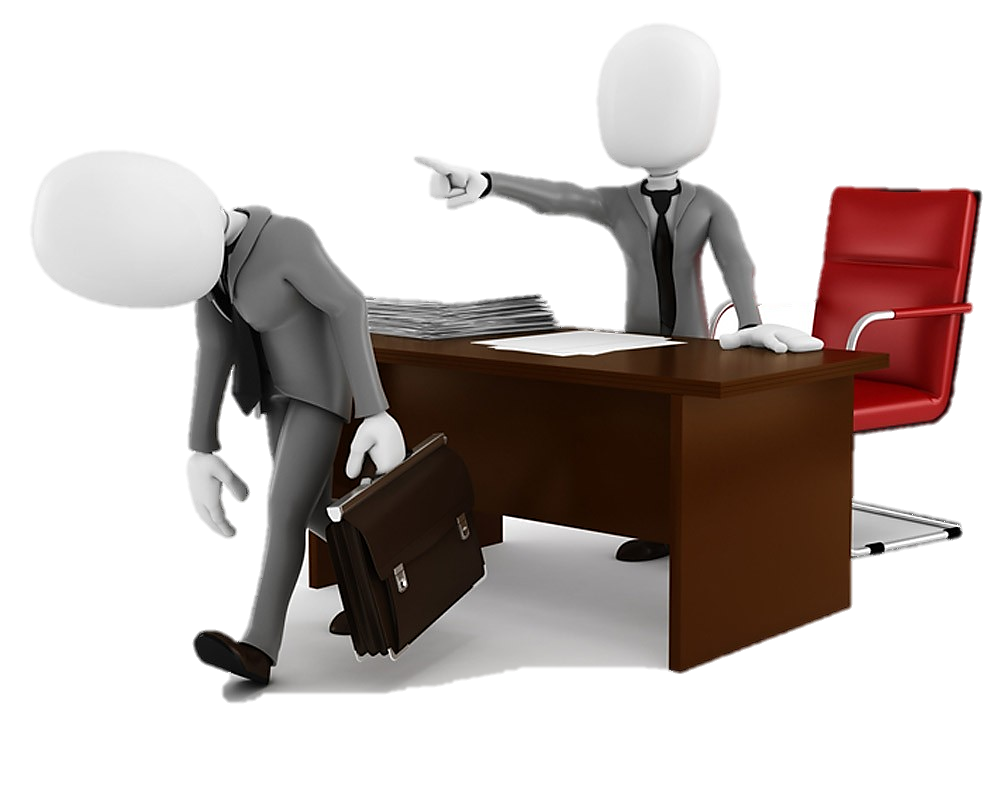 расторжение договора по инициативе администрации
перевод на другую работу.
вступление в законную силу приговора суда о лишении свободы.
ДОМАШНЕЕ ЗАДАНИЕ
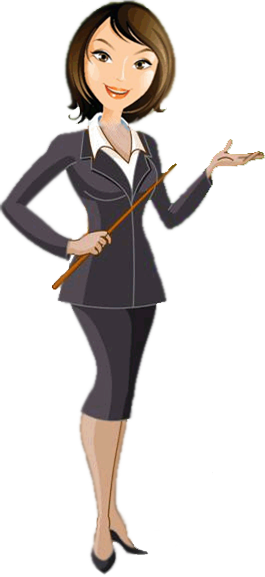 Учебник 
Глава VII. § 4-5 стр.137-147. Конспект.